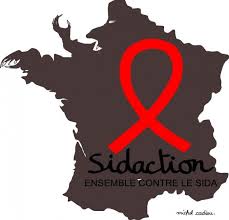 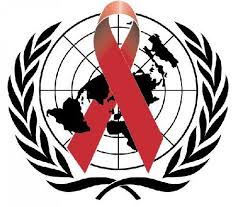 CHU Ulg Genetic Diseases (version 1.0, DEC2016)
Leonor Palmeira
Pierre Lecocq
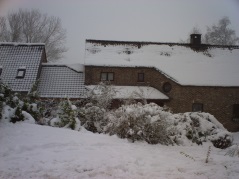 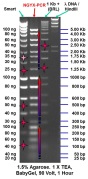 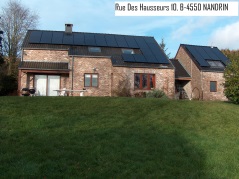 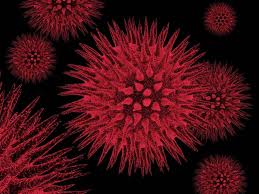 NGYX IC [Pierre LECOCQ] # BE 0537.471.159 / WWW.NGYX.EU
Process Overview
Ready for Blast Ref. Geno DB
Genbank + FASTA files
(HG38)
List of Genes (HGNC)
MakeBlast DB
Perl Code n°1 + Blast
UCSC Liftover
Reference Genome (FASTA; HG38)
Codex BED (HG38)
Genes Table
Codex BED (HG19)
Perl Code n°2
Codex Table
QC HS-Metrics
PerBase
Picard Tools
Final Codex Table
NGS BAM Files
Final Genes Table
mardi 8 novembre 2016
NGYX IC Pierre LECOCQ Confidential
2
Final Codex Table (Description; 1/3)
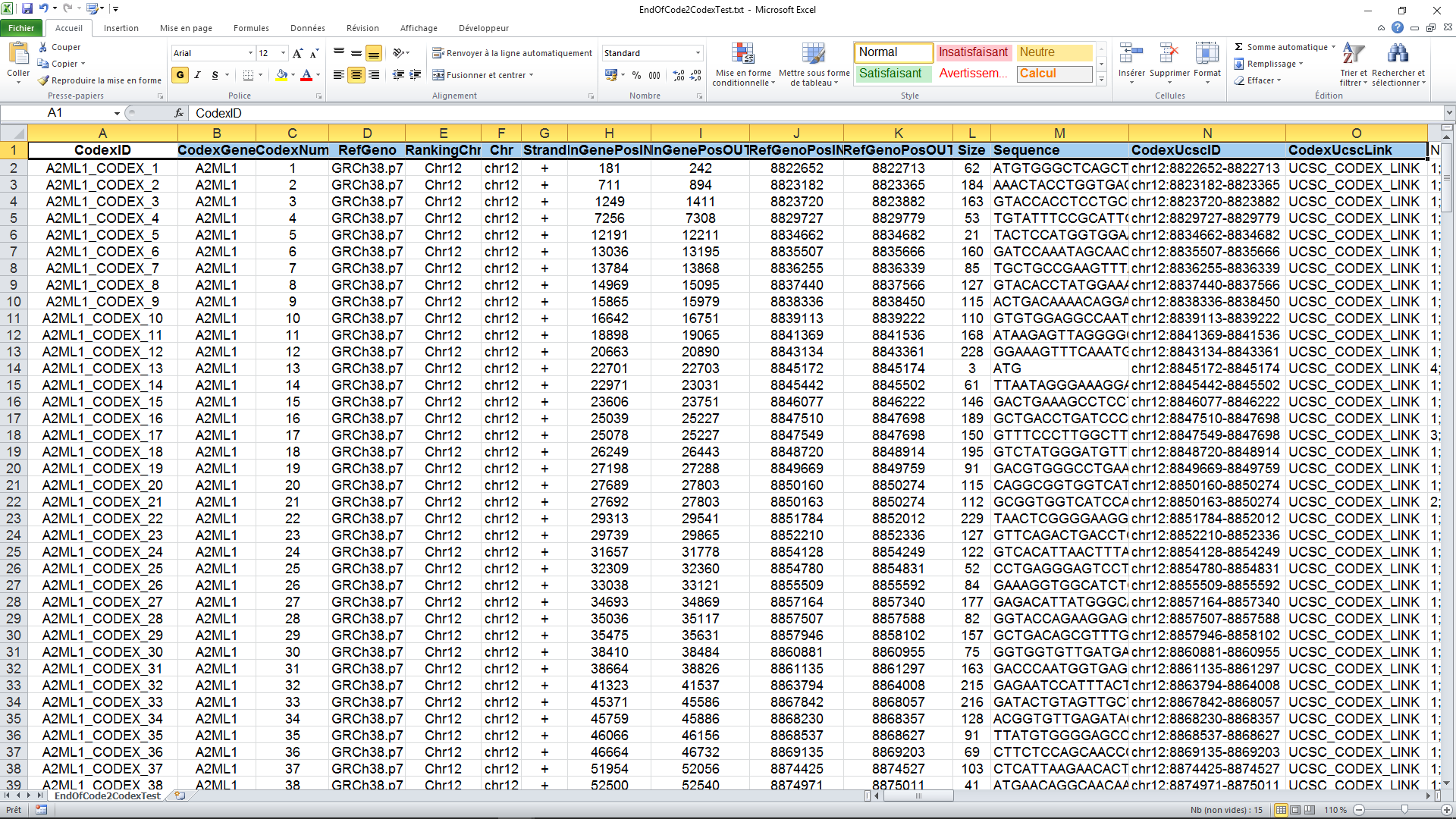 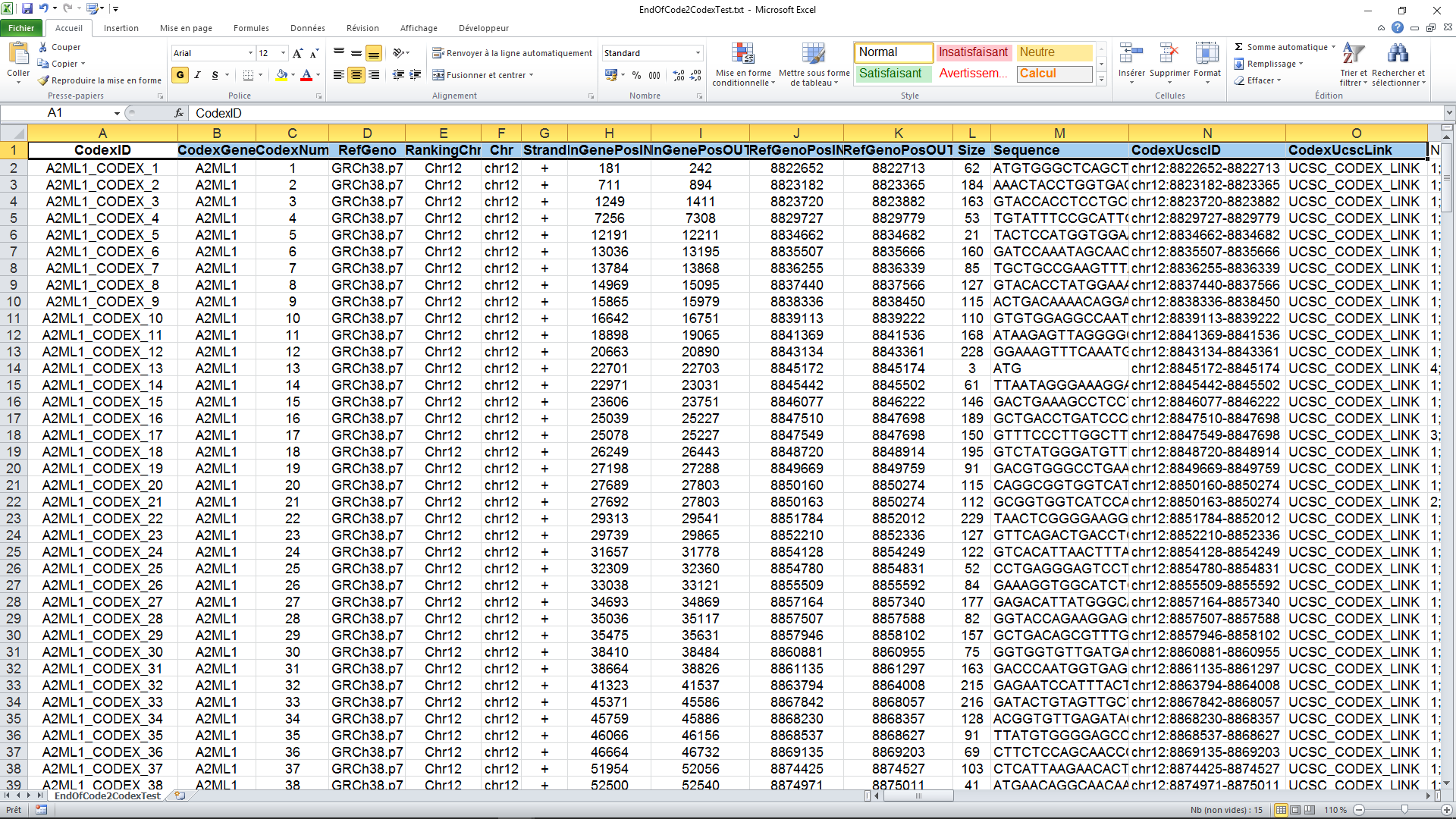 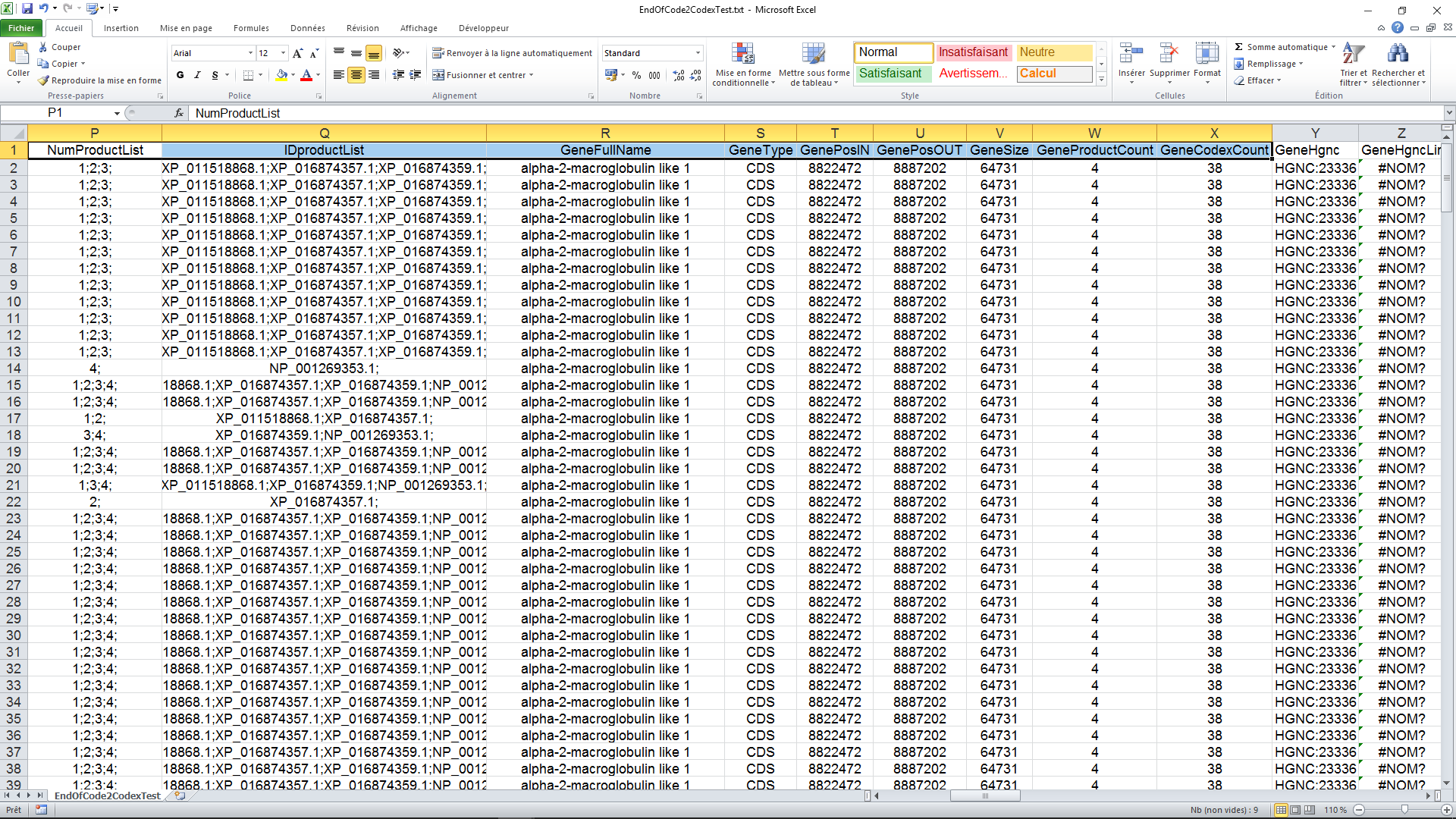 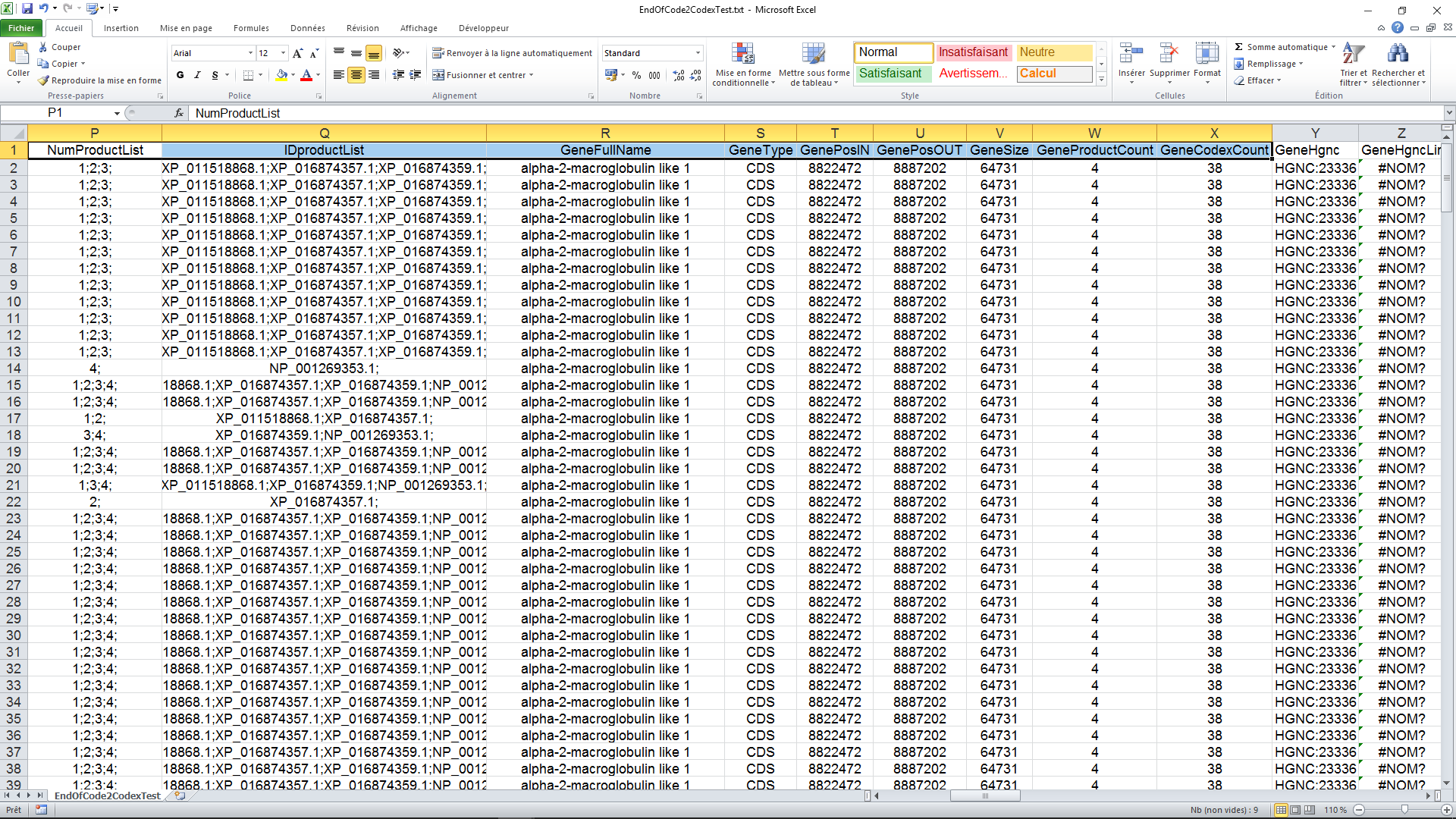 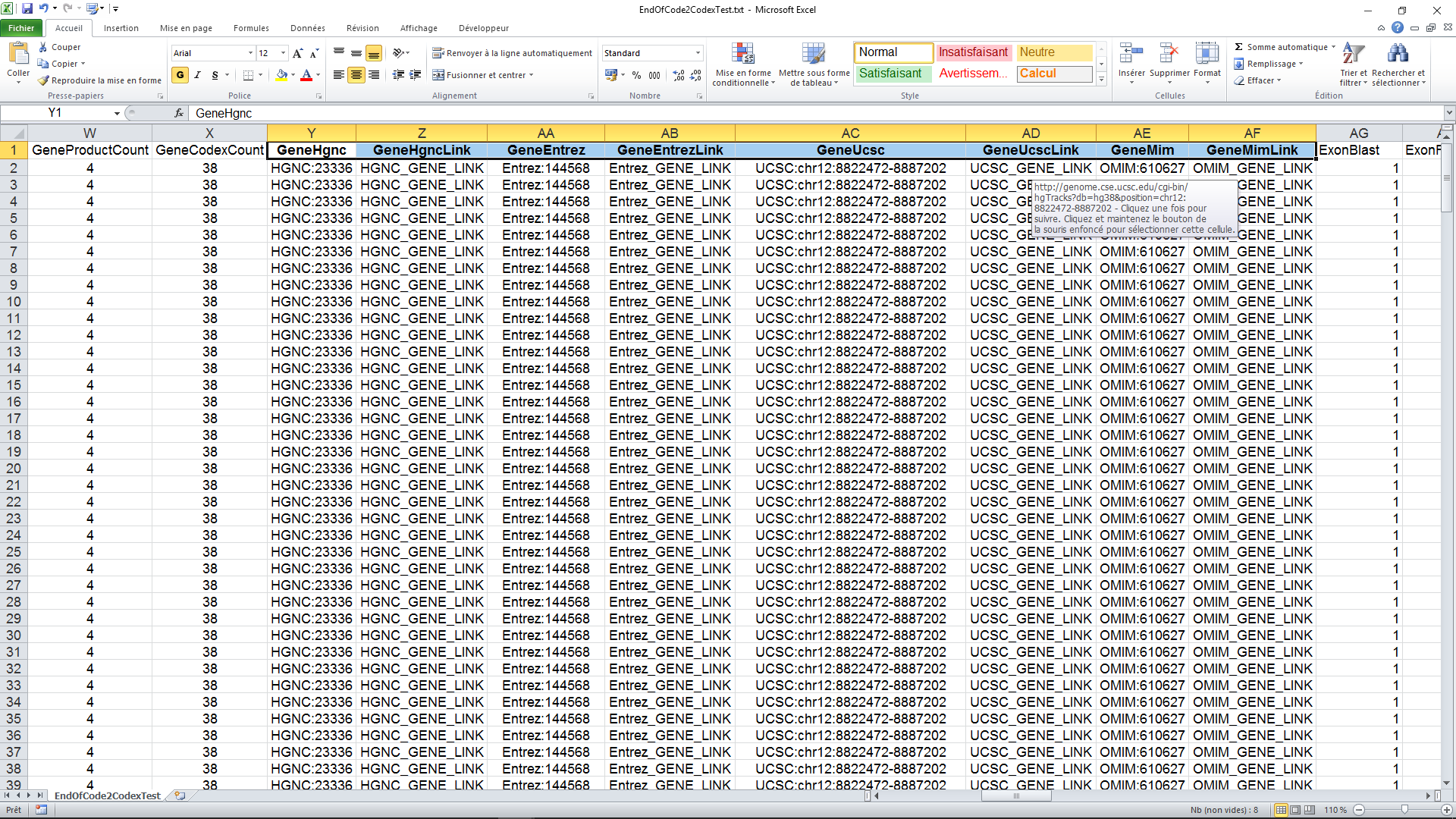 mardi 8 novembre 2016
NGYX IC Pierre LECOCQ Confidential
3
Final Codex Table (Description; 2/3)
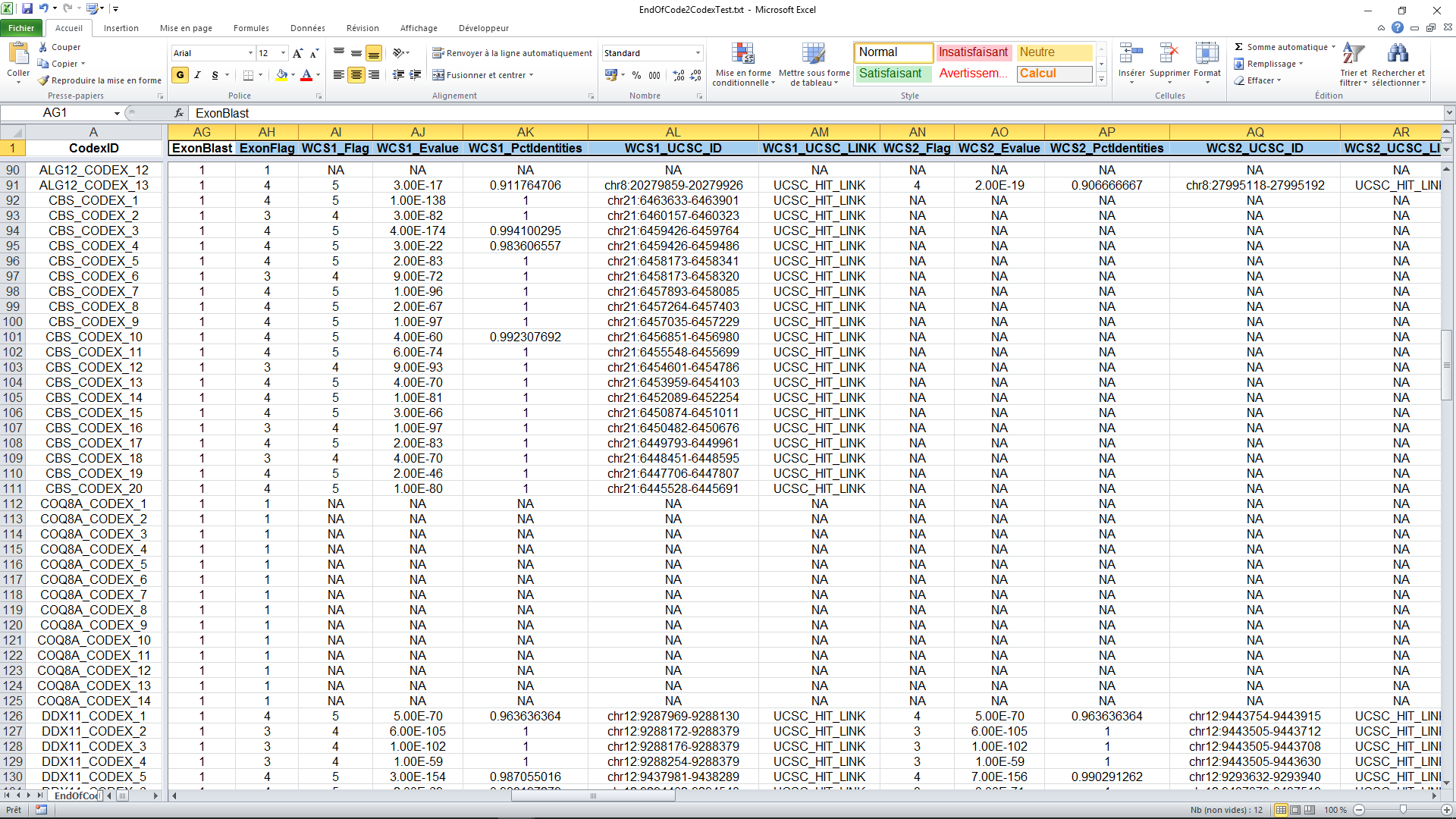 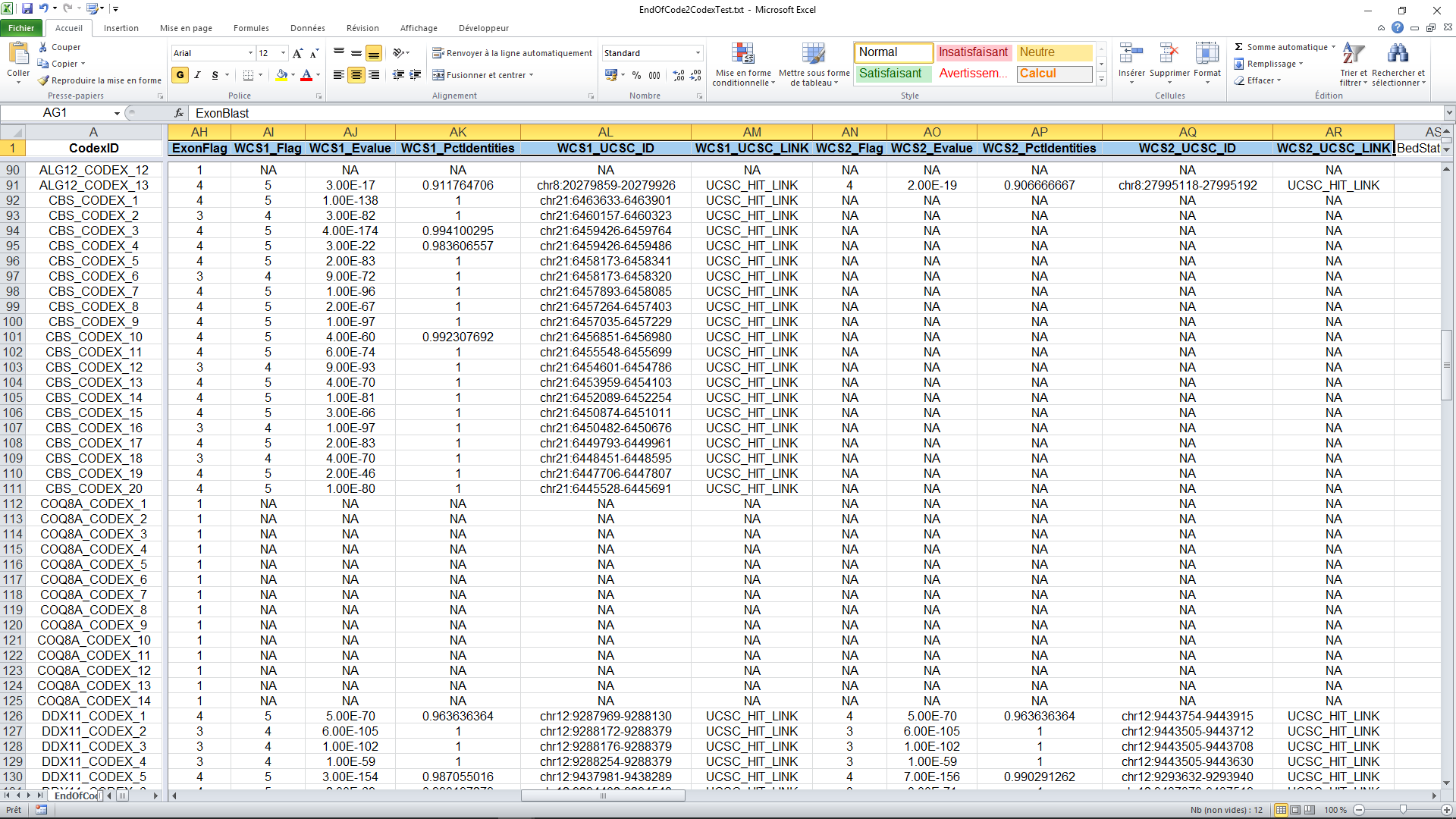 Default Blast Settings
End of Perl Code n°1 (44 fields)
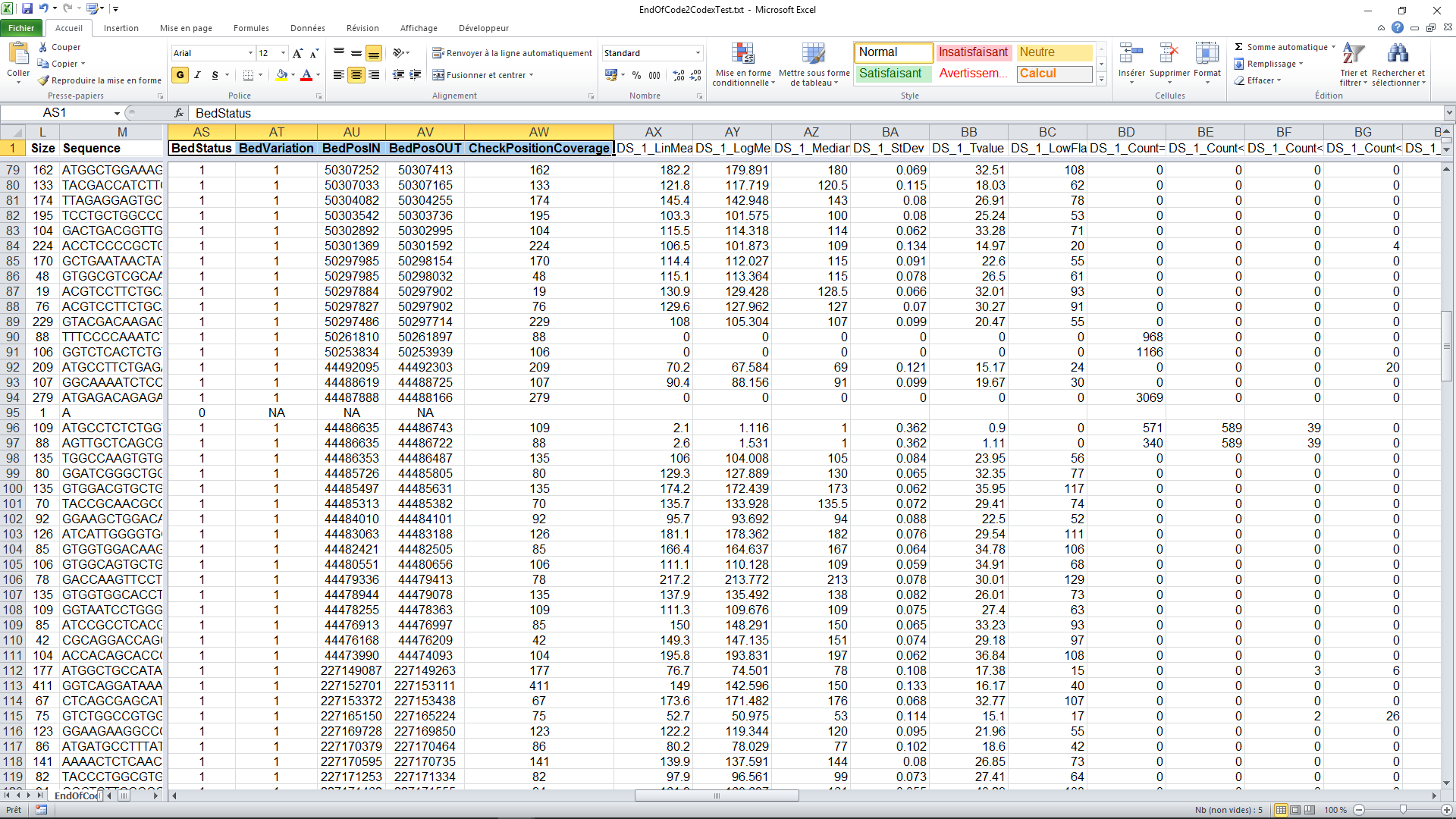 Perl Code n°2
(QC HS Metrics)
Next Fields are summarization per datasets
Number of fields may vary depending on datasets number 
AND ALSO
reads counts classes
In this analysis: 4 Datasets and 12 classes =  fields per datasets
mardi 8 novembre 2016
NGYX IC Pierre LECOCQ Confidential
4
Final Codex Table (Description; 3/3)
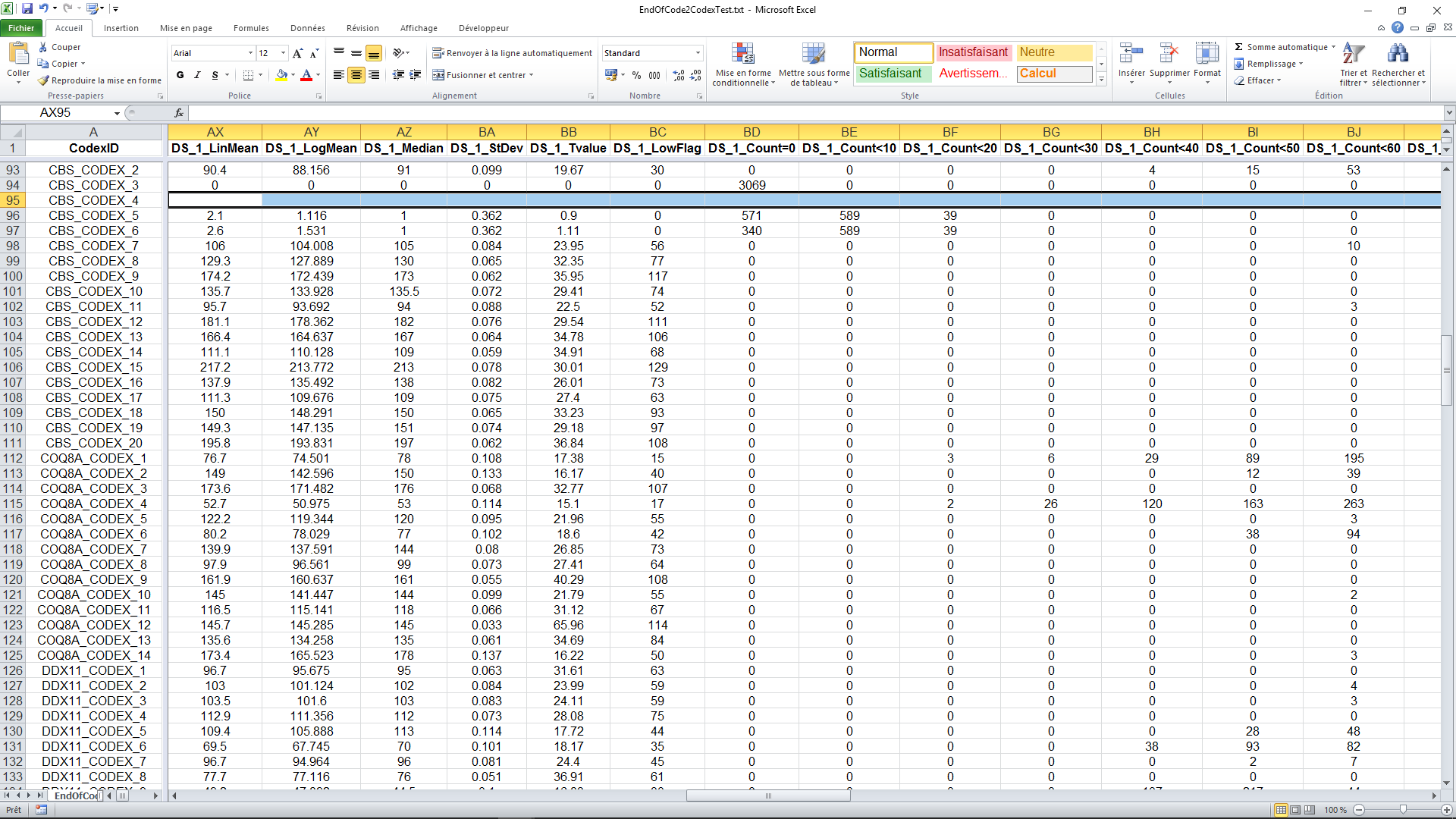 No Data Available
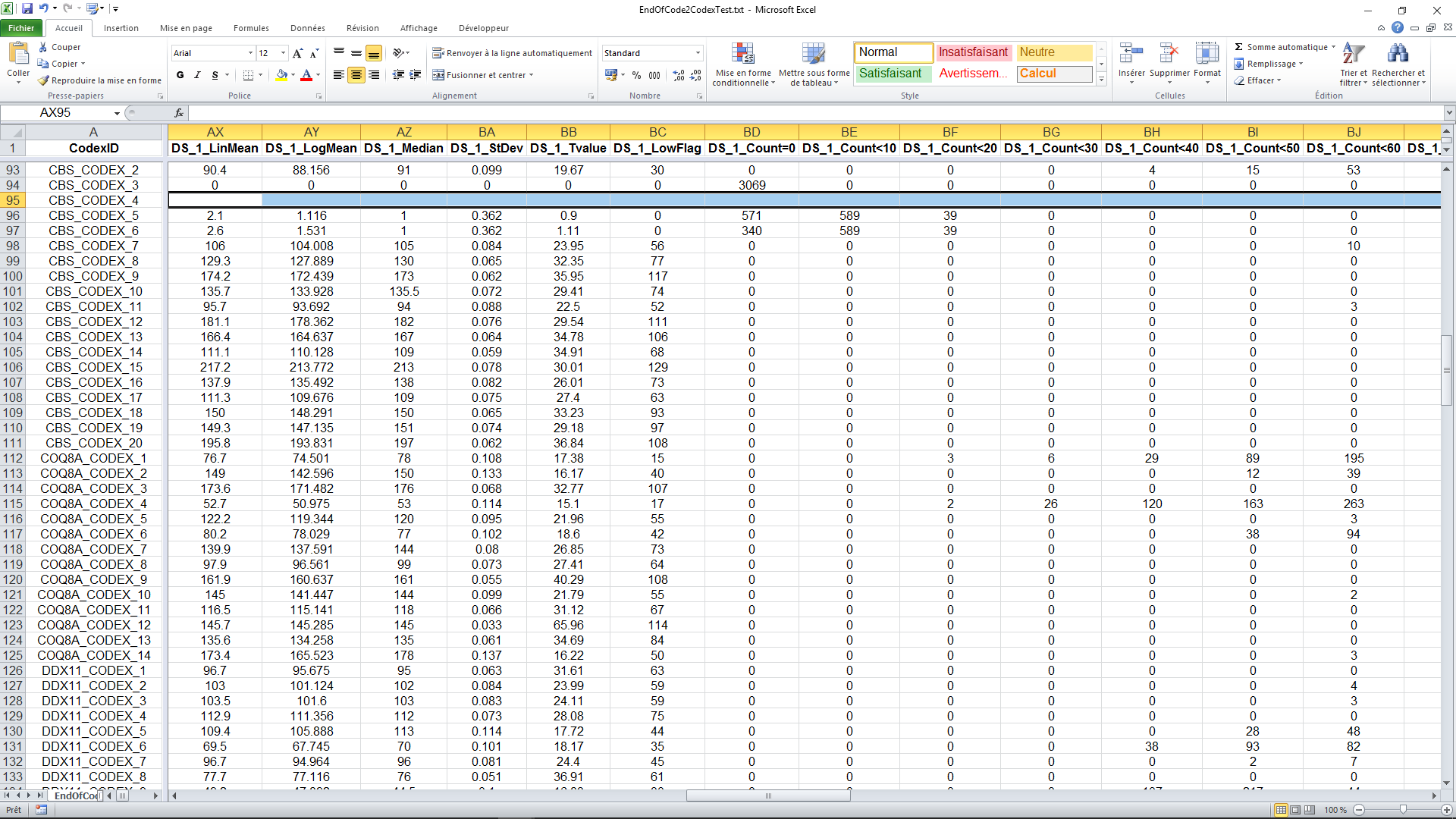 Default Classes Settings
0; 10; 20; …100; 100+
That’s almost it!
One question remains: How to summarize per gene?
Important: Both Perl Codes are using Getopt for portability (and possibilities for using different parameters) AND secure processes via LOG files and Backup.  There is also a validation dataset / procedure included.
mardi 8 novembre 2016
NGYX IC Pierre LECOCQ Confidential
5